Výsledky analýzy potřeb VOŠ
Background - hlavní cíle šetření
Datová opora a saturace potřeb krajů ve vazbě na přípravu/evaluaci KAP

Tvorba PA a ŠAP na úrovni škol

Projektová činnost SŠ a VOŠ v rámci výzev OP VVV (Šablony pro SŠ a VOŠ)
Zapojení SŠ a VOŠ do projektové činnosti prostřednictvím výzev OP VVV
Evaluace projektové činnosti škol v rámci výzev OP VVV
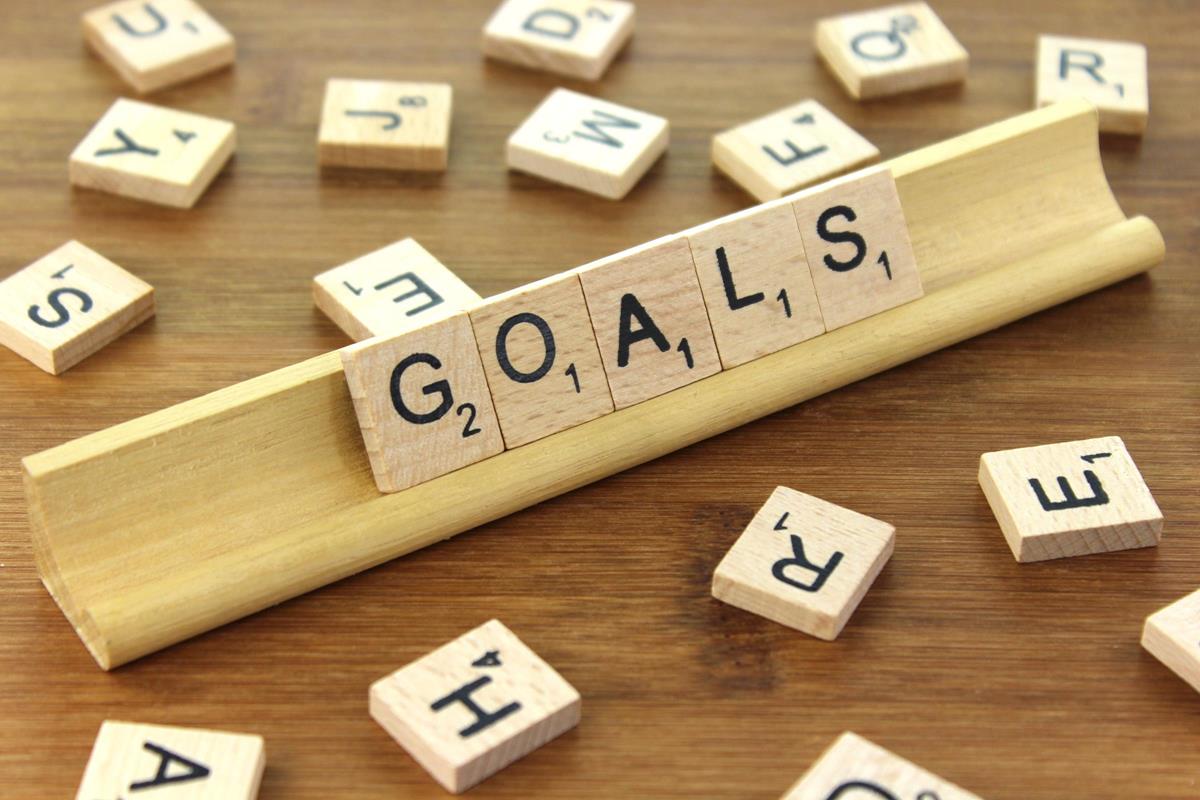 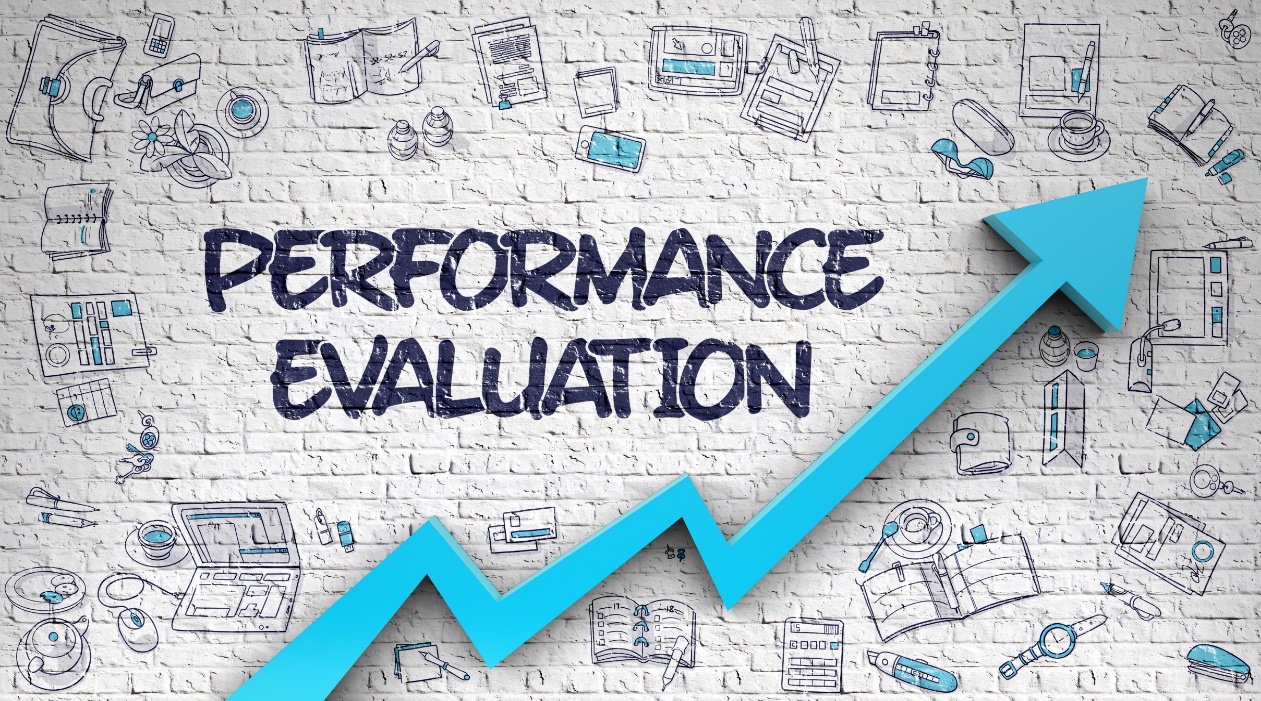 Background - informace k již realizovaným šetřením
Celoplošné šetření mezi SŠ a VOŠ – analýza potřeb škol
Do této chvíle byly realizovány 2 vlny šetření
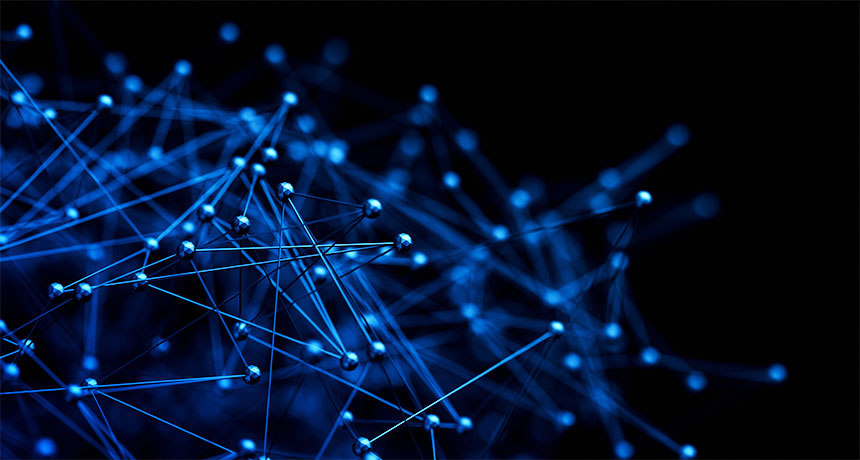 vlna šetření (listopad 2015 – leden 2016)
Vstupní informace o potřebách SŠ a VOŠ v ČR pro přípravu KAP
Celkem osloveno: 1377 škol
„Očištěná“ databáze škol: 1365 škol
Počet kompletně vyplněných dotazníků: 1305 škol
Celková návratnost: 96 %
II. vlna šetření (říjen – prosinec 2018)
Vstupní informace/aktualizace potřeb SŠ a VOŠ v ČR pro vyhodnocení KAP a následnou aktualizaci/revizi
Celkem osloveno: 1364 škol
„Očištěná“ databáze škol: 1351 škol
Počet kompletně vyplněných dotazníků: 1290 škol
Celková návratnost: 96 % (resp. 98 % při zohlednění zapojení škol do KAP)
Monitoring návratnosti II. vlny šetření
Termín sběru dat: 1.10. – 07.12. 2018
Celková návratnost: 96 % / 98 % (při zohlednění škol, které nejsou do KAP zapojeny)
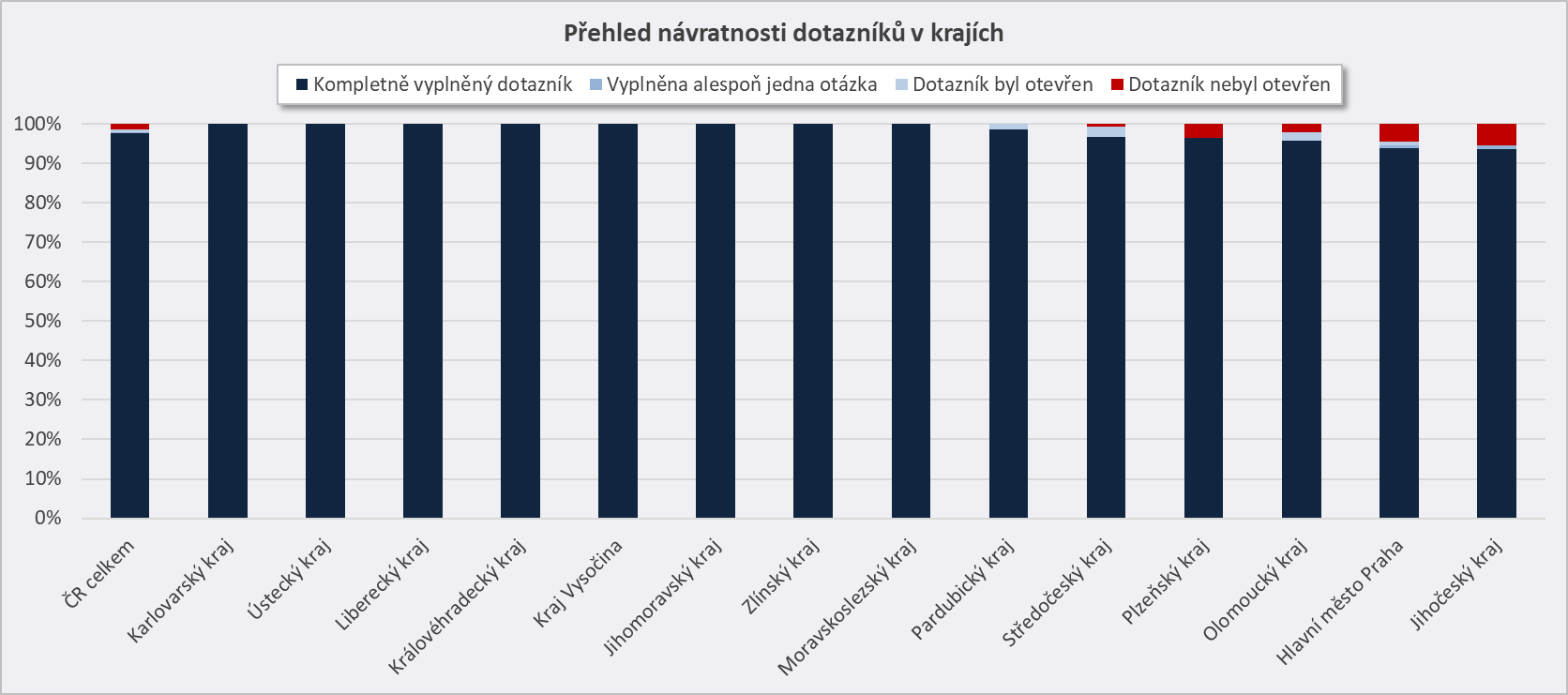 Databáze kontaktů: 1364 škol

„Očištěná“ databáze kontaktů: 1351 škol

Počet kompletně vyplněných dotazníků:
1290 škol
Prioritizace povinných oblastí – II. vlna šetření
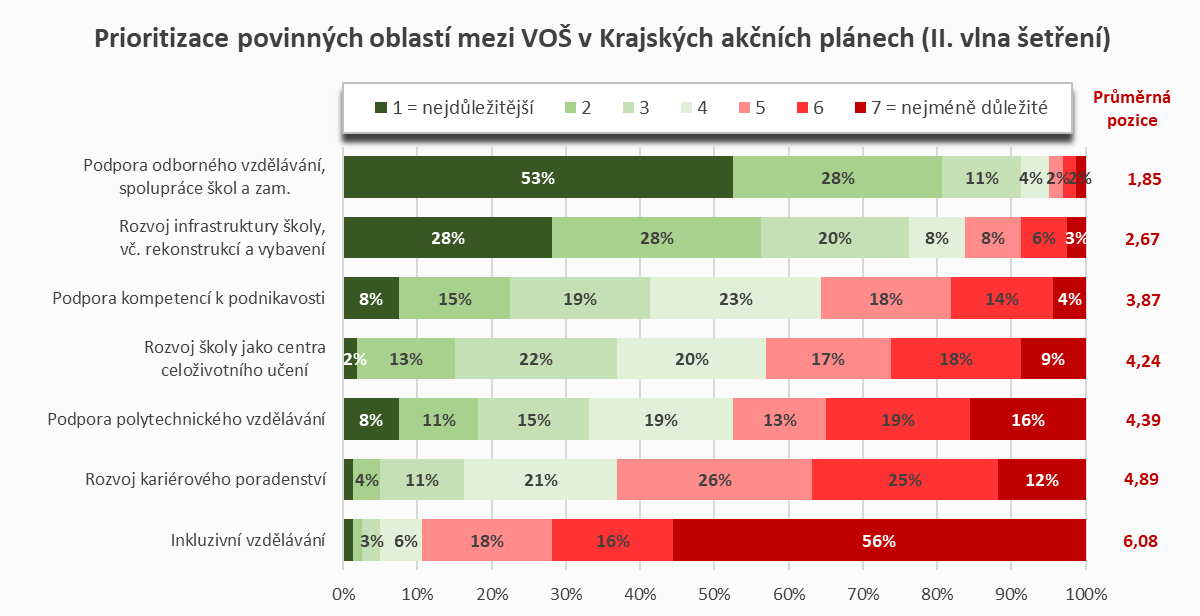 Prioritizace povinných oblastí na úrovni krajů – II. vlna šetření
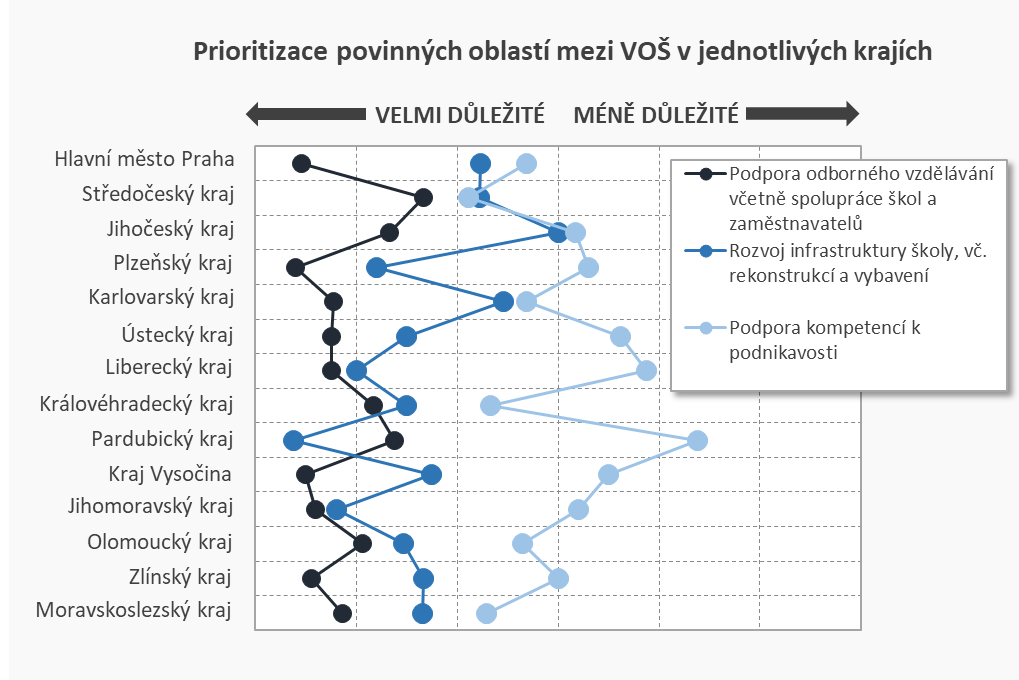 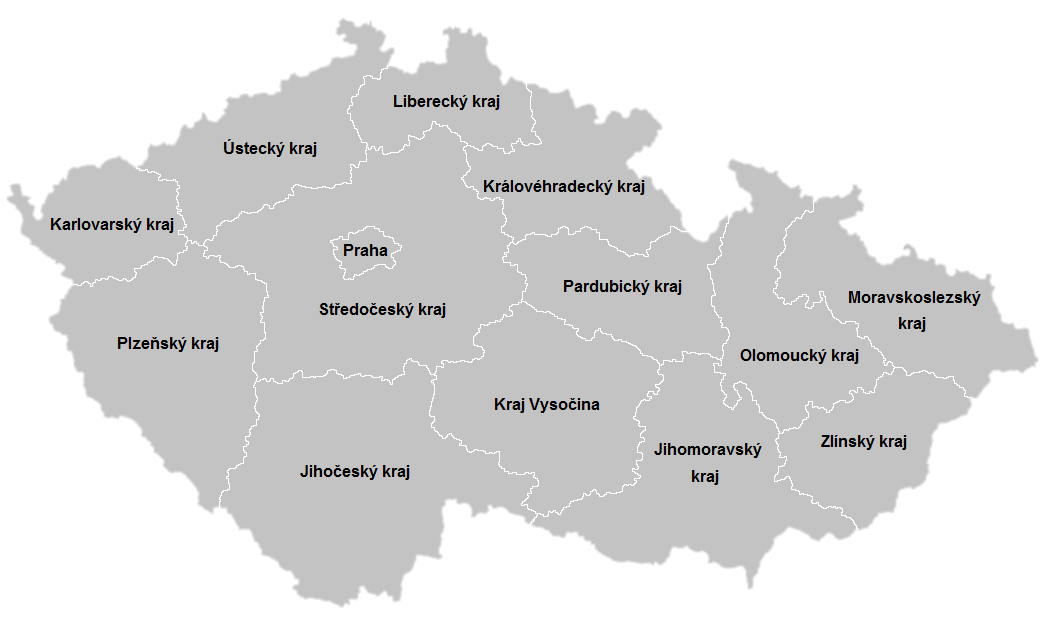 Podpora odborného vzdělávání důležitá především v Praze, Plzeňském kraji, na Vysočině, v Jihomoravském a Moravskoslezském kraji

Rozvoj infrastruktury je prioritou v Pardubickém kraji, Jihomoravském, Libereckém a Plzeňském kraji

Podpora kompetencí k podnikavosti ve Středočeském kraji, Moravskoslezském a Královéhradeckém kraji
Prioritizace povinných oblastí – časové srovnání výsledků
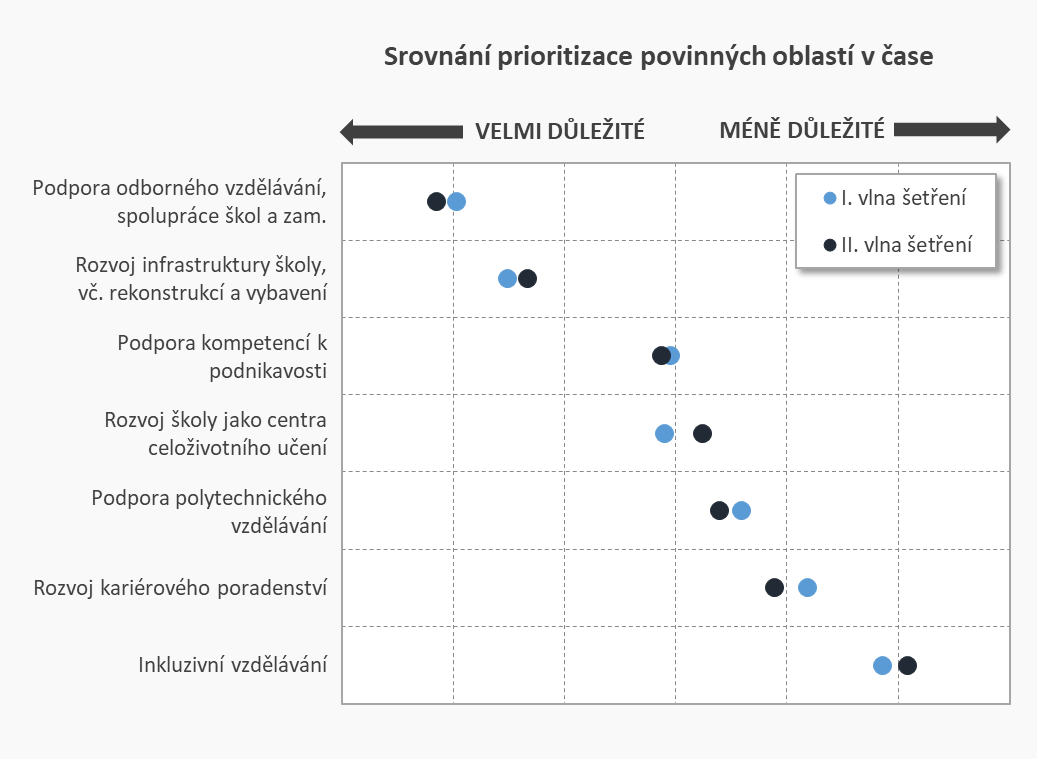 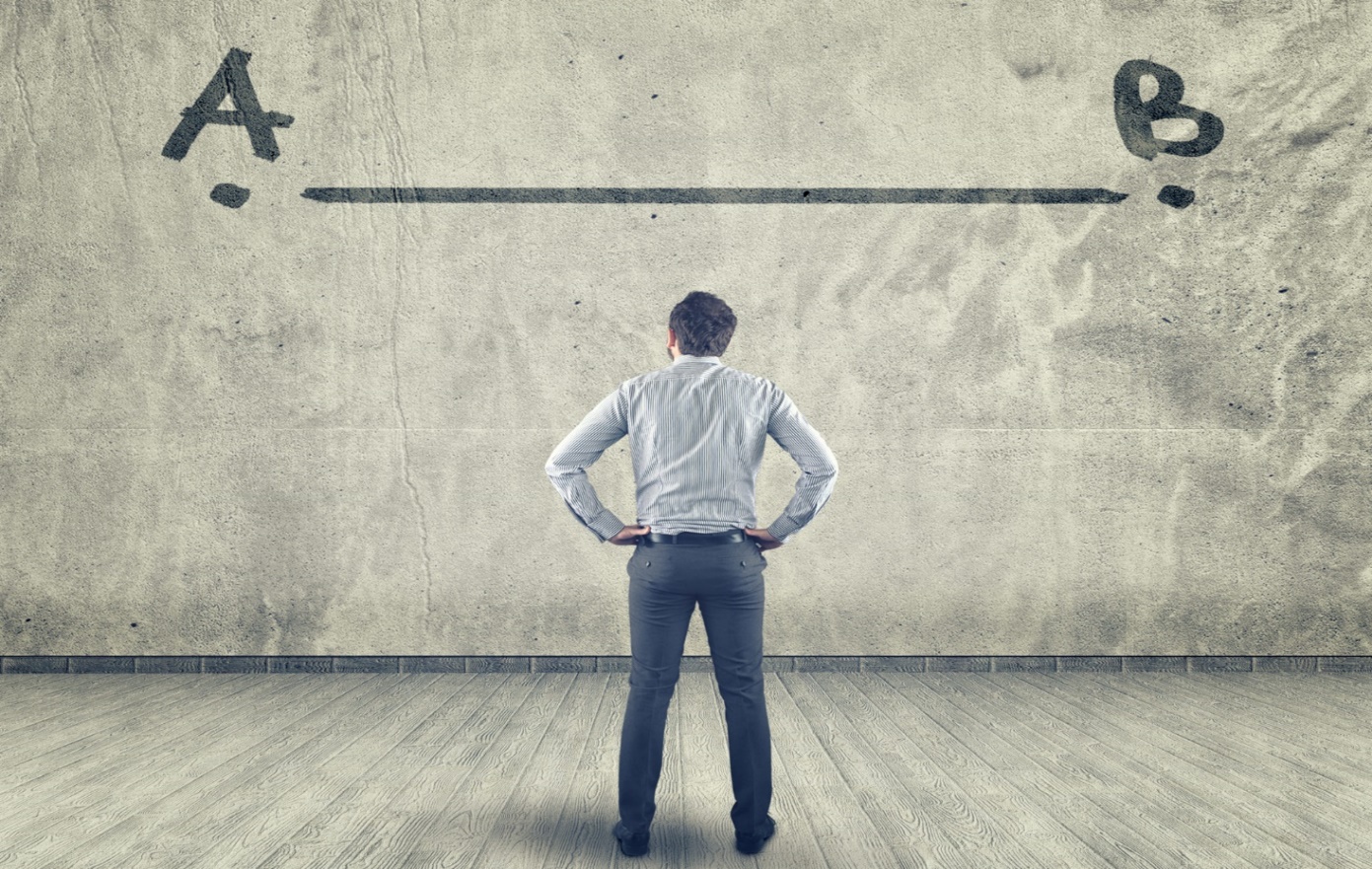 Nedochází k příliš velkým rozdílům

Větší důraz kladen na podporu odborného vzdělávání a spolupráci se zaměstnavateli

Pozitivní posun v důležitosti je možné sledovat u oblasti polytechnického vzdělávání a podpory KP

Pokles důležitosti v rozvoji škol jako center celoživotního učení, inkluzi a rozvoji infrastruktury
Prioritizace povinných oblastí – časové srovnání
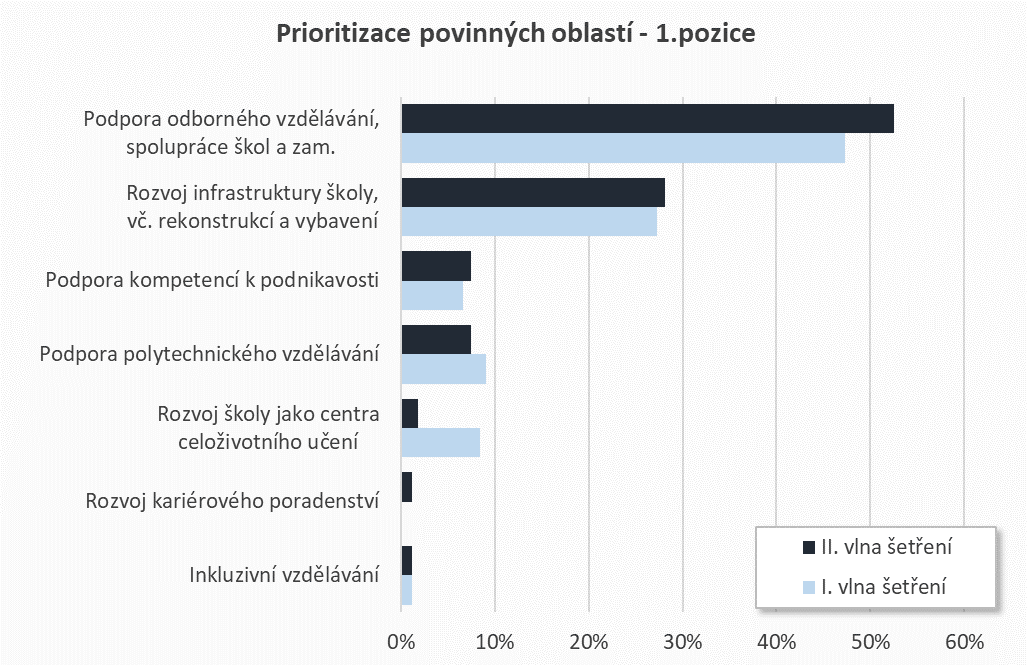 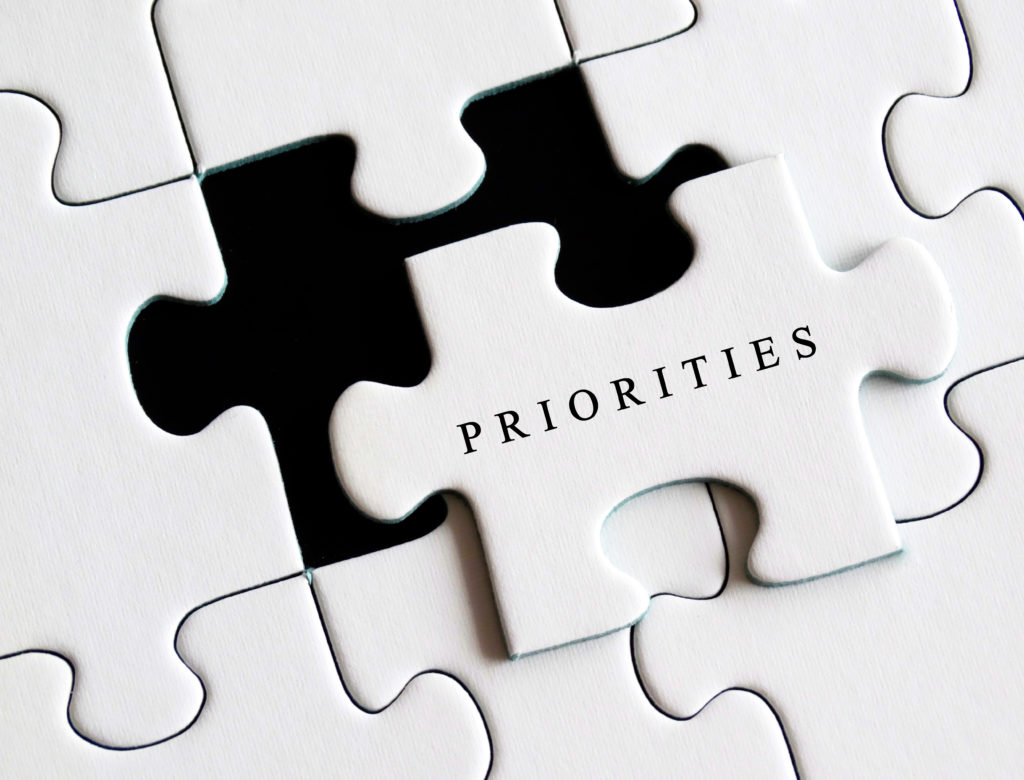 Důležitost nepovinných oblastí intervencí
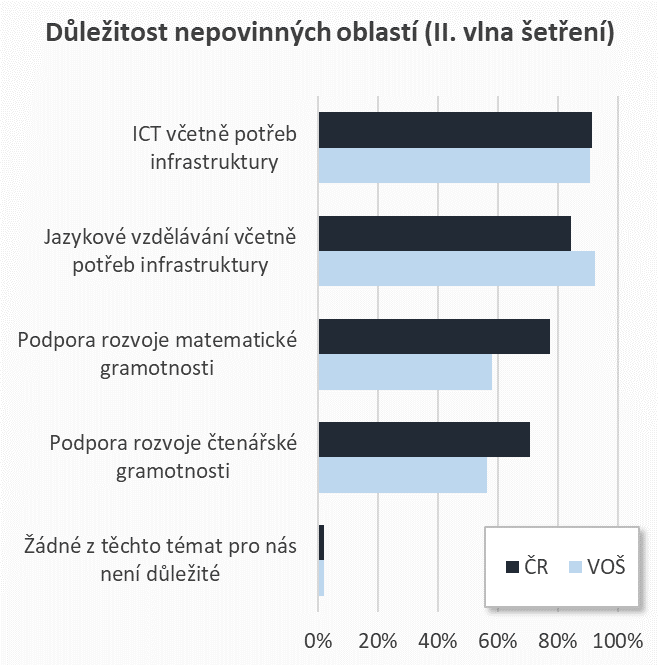 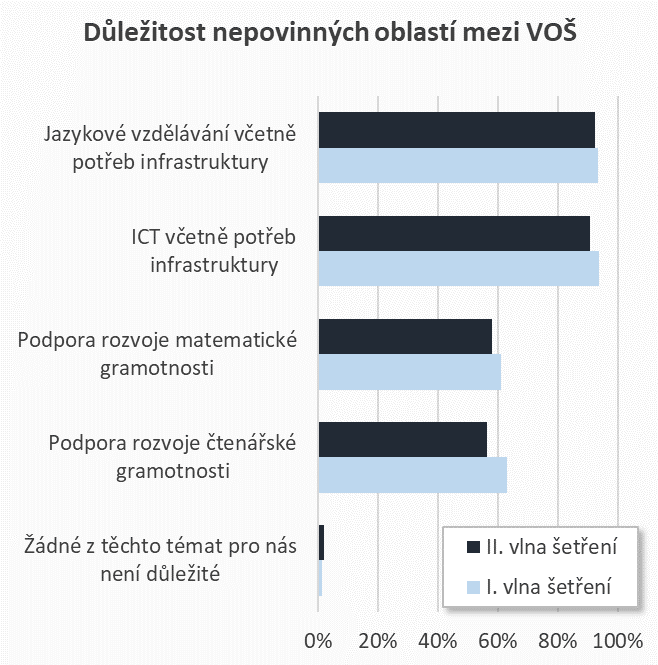 Podpora odborného vzdělávání a spolupráce se zaměstnavateli
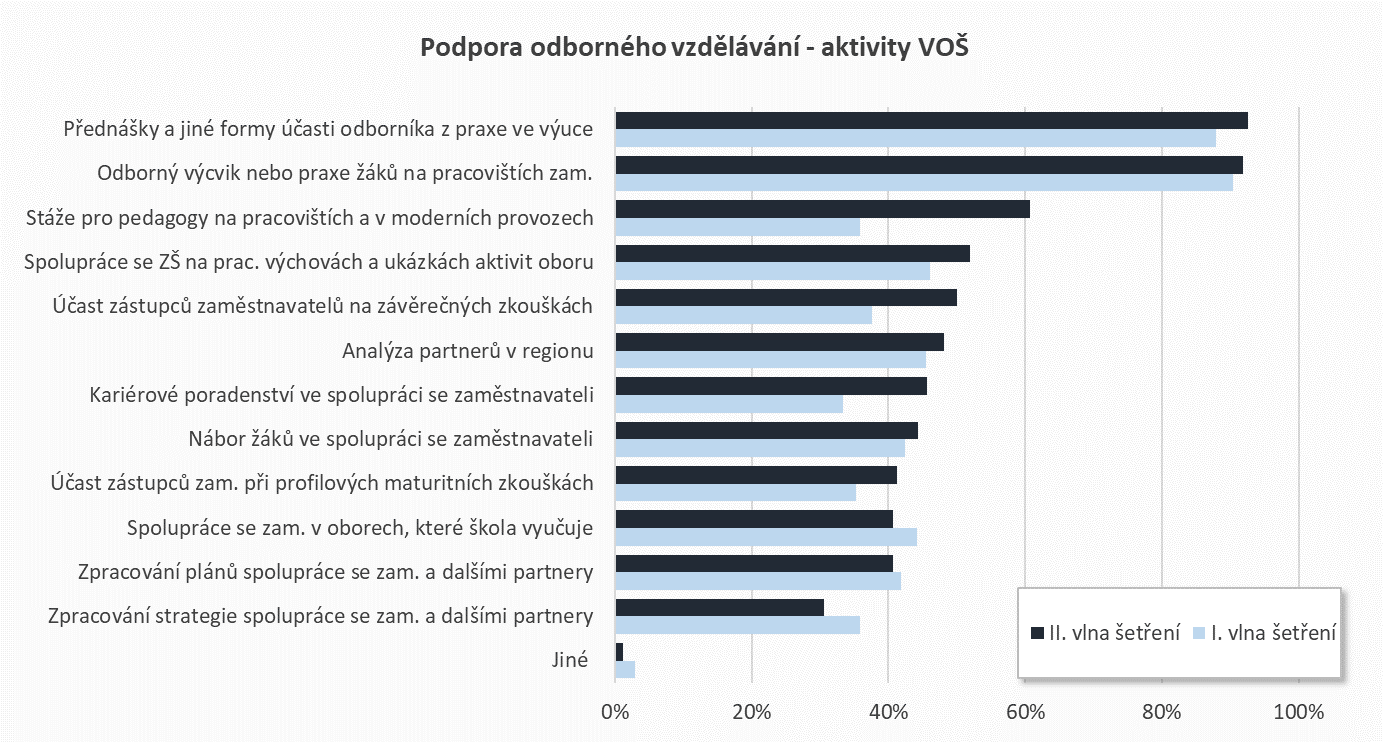 Podpora odborného vzdělávání a spolupráce se zaměstnavateli
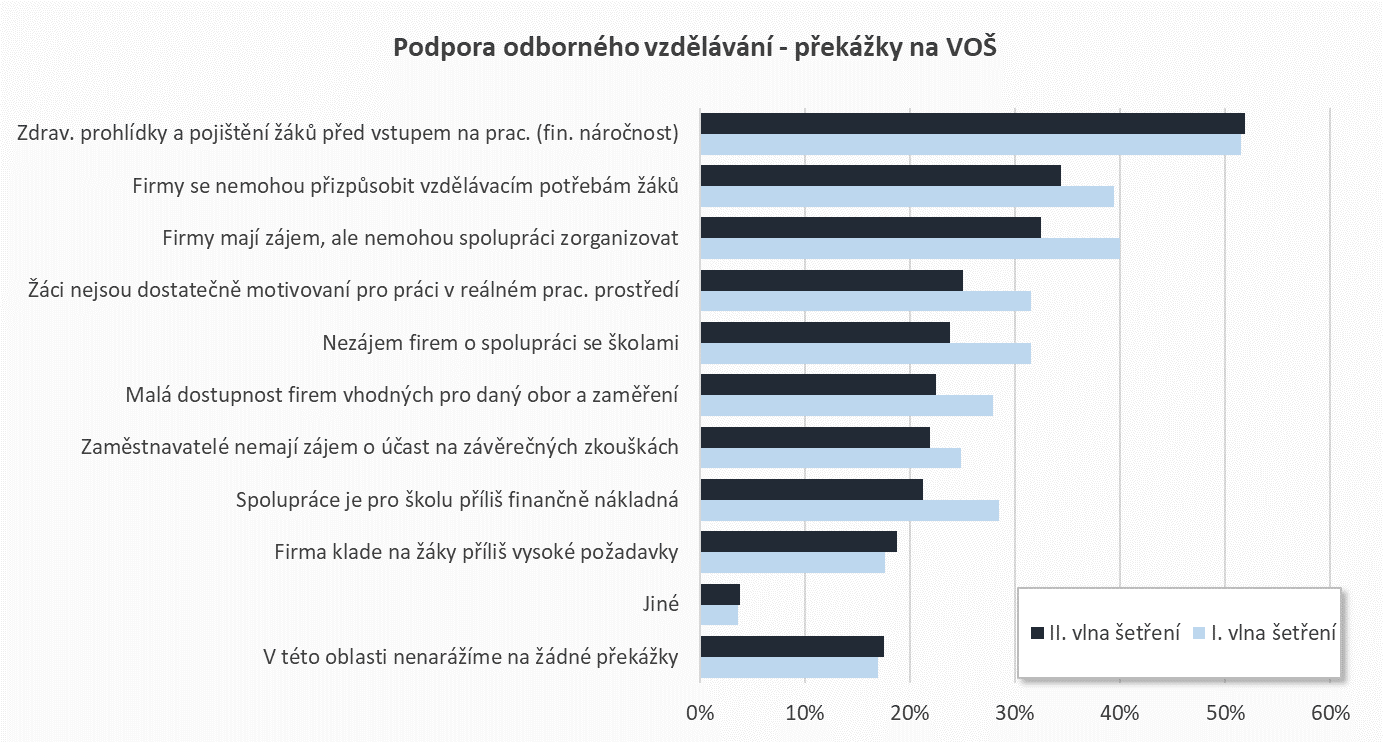 Podpora odborného vzdělávání a spolupráce se zaměstnavateli
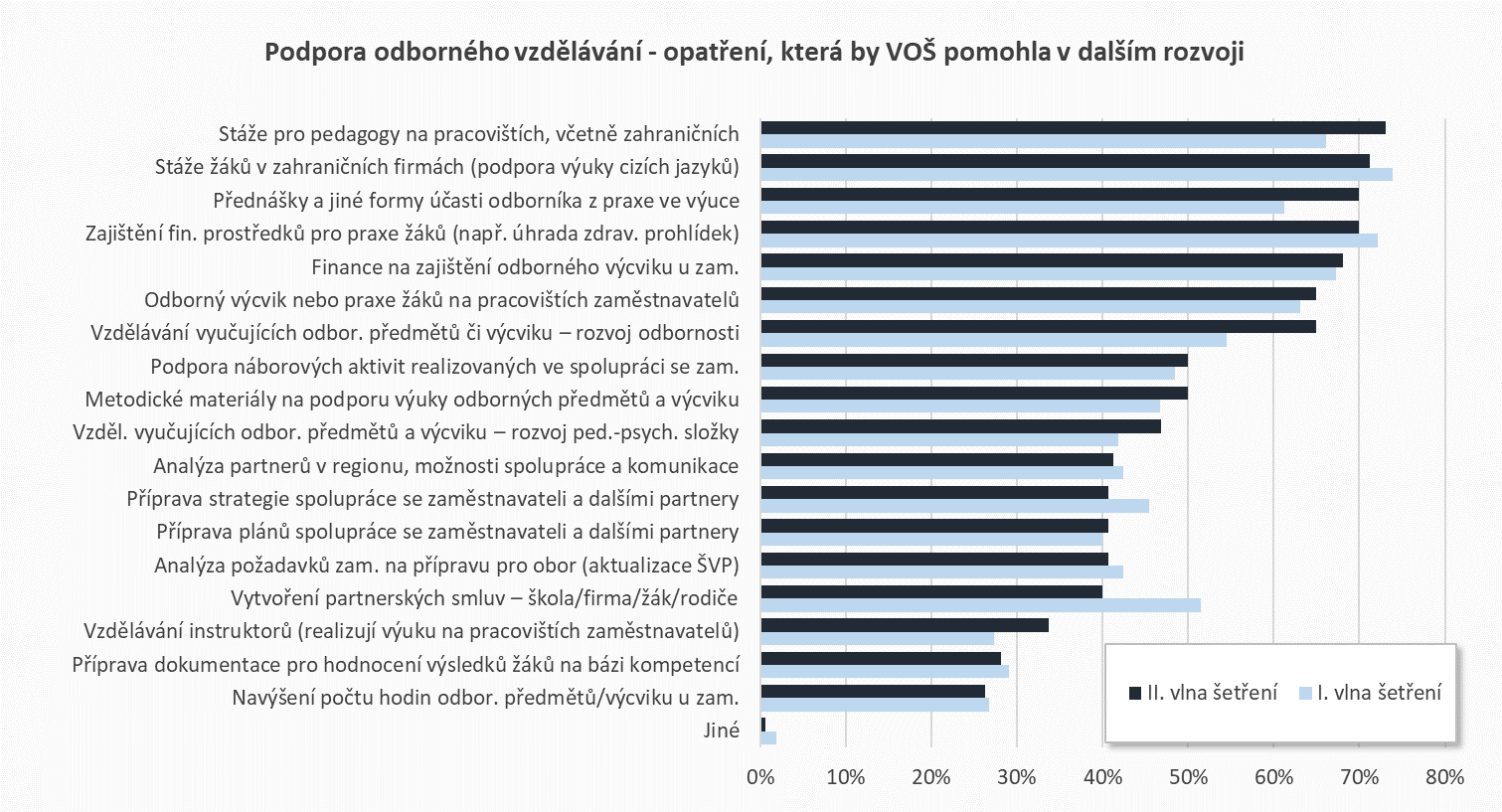 Národní ústav pro vzdělávánípodpora krajského akčního plánování
www.pkap.cz
Podpora krajského akčního plánování (P-KAP) zajišťuje metodickou a supervizní podporu při využívání akčního plánování na úrovni kraje a středních a vyšších odborných škol.